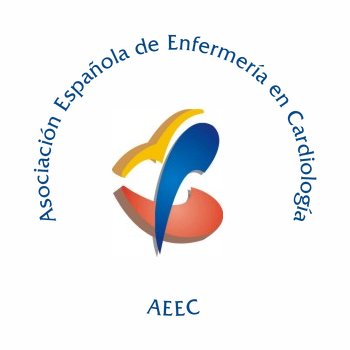 Vocalía europea AEEC
La Asociación Española de Enfermería en Cardiología (AEEC) 
convoca una ayuda para asistir al próximo
EUROHEARTCARE 2016
	                   15 Y 16 Abril 2016, Atenas, Grecia.







                                      Fechas Clave:
       16 Noviembre  2015 – Fin Envío de Abstracts       27 Enero       2016  - Inscripción temprana.       16 Marzo      2016  – Fin Inscripción on-line

Además de la documentación requerida en las bases, los candidatos deberán enviar el currículum 
Vitae  normalizado que se acompaña aquí 
	.- CONVOCATORIA
	.- CV NORMALIZADO
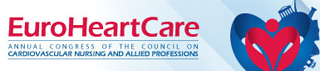 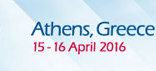 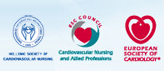 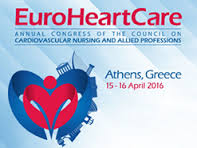 Mas información: web AEEC y Vocalía Grupo de Trabajo Europeo
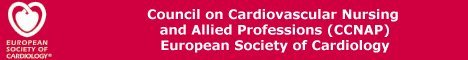 Ayuda AEEC para asistir al EuroHeartCare 2016
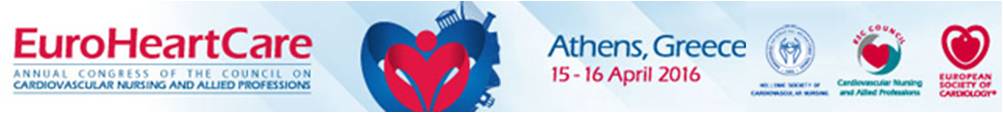 La Asociación Española de Enfermería en Cardiología (AEEC) convocará una ayuda para asistir al próximo EuroHeartCare 2016, que tendrá lugar los días 15 y 16 de Abril 2016 en Atenas, Grecia.
Además de la documentación requerida en las bases, los candidatos deberán rellenar e imprimir un currículum vitae normalizado. 
En su debido momento, daremos a conocer tanto una como otra documentación.
Más información sobre este evento en el sitio en Internet de la European Society of Cardiology (ESC):
           www.escardio.org/nursing
 También en la Secretaría del Congreso:  ccnap@escardio.org
Vocalía europea AEEC
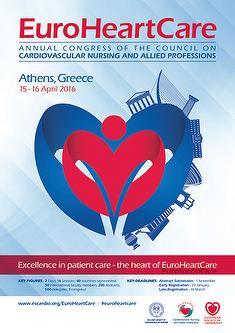 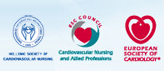 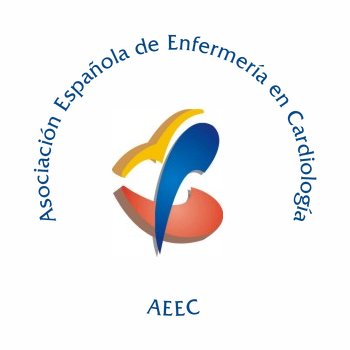 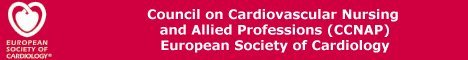